Michèle Shuster • Janet Vigna • Gunjan Sinha • Matthew Tontonoz
Biology for a
Changing World
SECOND EDITION
Lecture PowerPoint

CHAPTER 19
Eukaryotic Diversity
Copyright © 2014 by W. H. Freeman and Company
Chapter 19
Eukaryotic Diversity
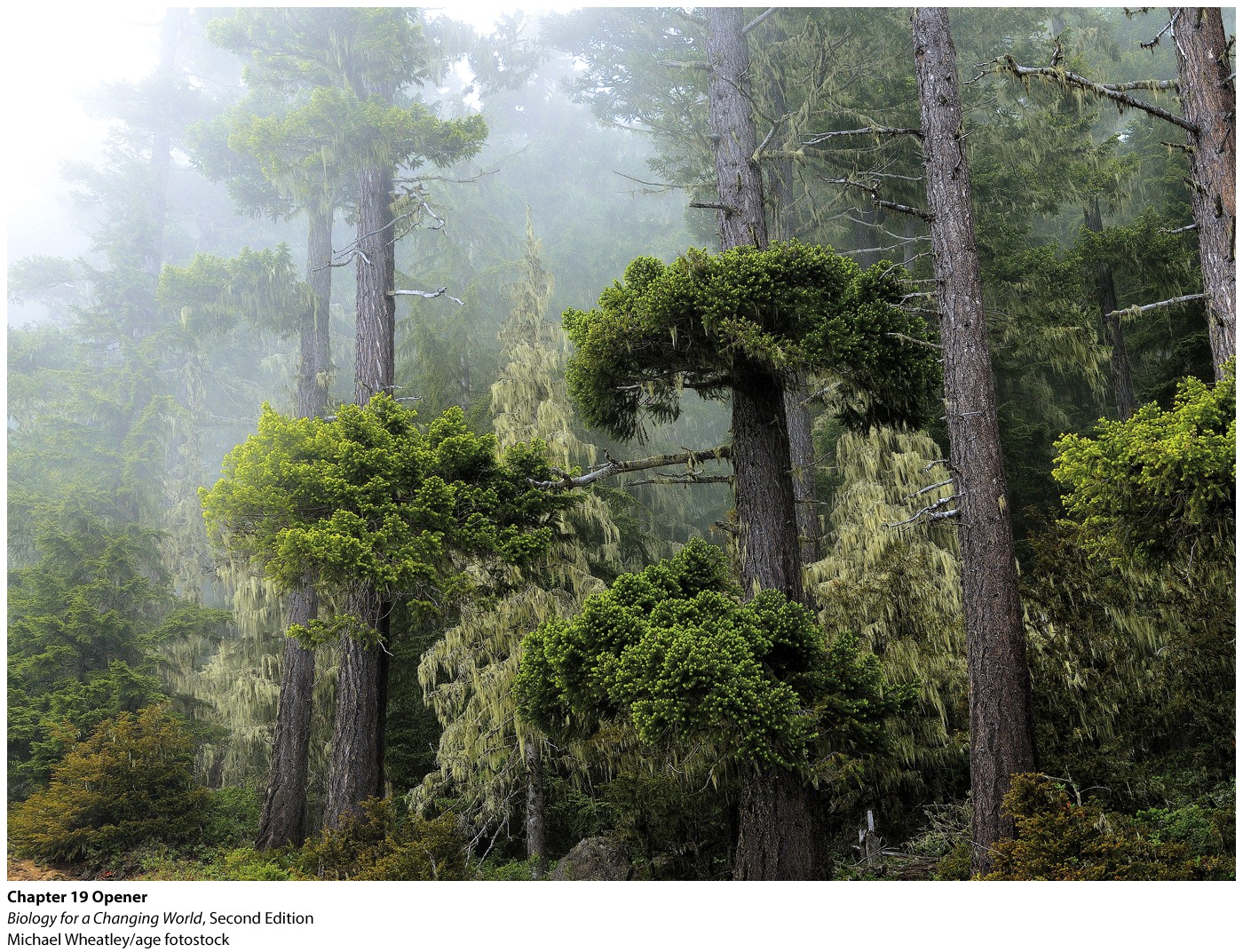 Driving Questions
1. What are eukaryotic organisms, and what factors       
     influence their diversity?
2. How are plants defined, and what influences their   
    diversity?
3. How are animals defined, and what influences their 
    diversity?
4. How are fungi defined, and what influences their 
    diversity?
5. What are protists, and what influences their diversity?
Restoring eukaryotic diversity
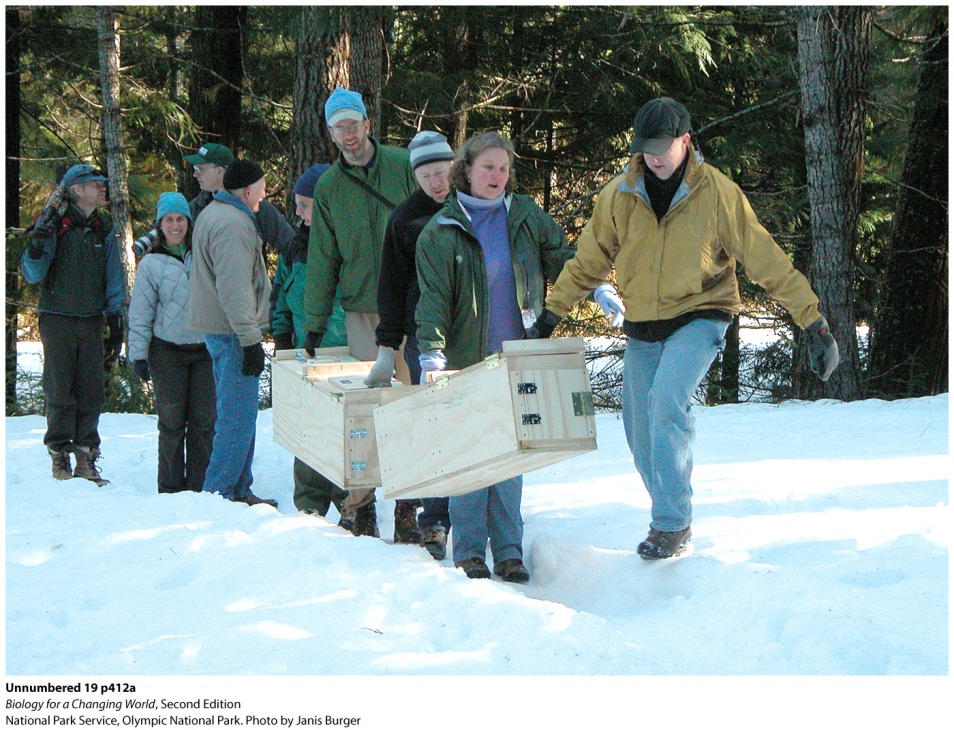 Release of fishers into Olympic National Park

Park holds a wide range of eukaryotic organisms
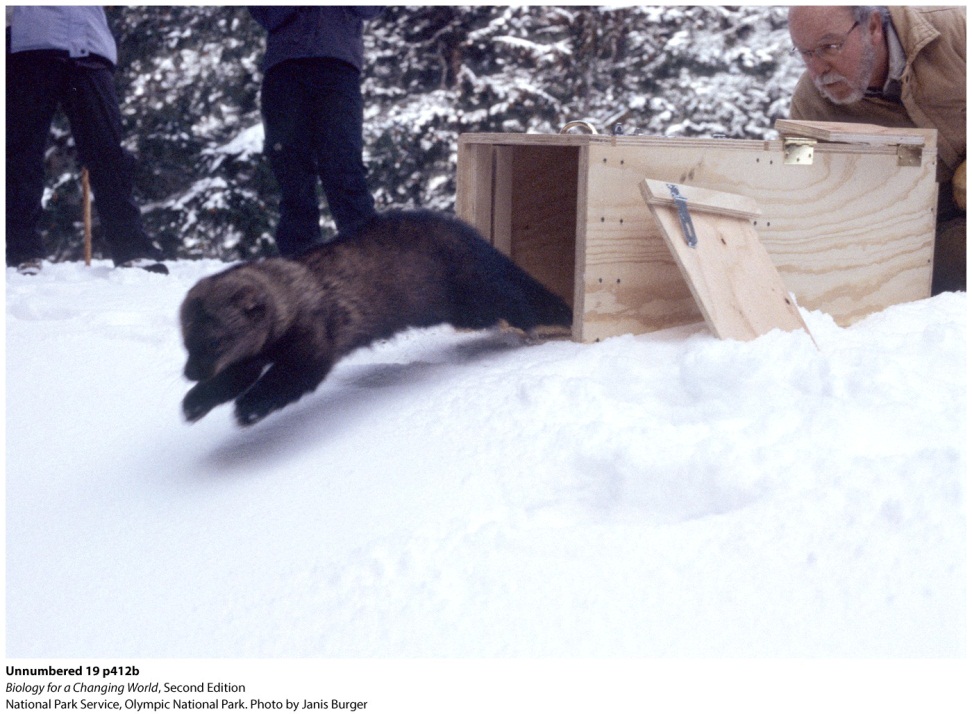 [Speaker Notes: The fisher was named a Washington State endangered species in 1998 after a careful investigation failed to find any evidence of a local population. The three animals released that afternoon—two females and one male—were imported from British Columbia, Canada, as part of a coordinated effort to bring fishers back to Washington. They were the first of 90 fishers to be released over 3 years into their new home: Olympic National Park. The fishers released in 2008 are part of a coordinated effort to bring the species back to Washington State.]
Eukaryotic diversity
Eukaryote
Organism with cells characterized by membrane-enclosed nucleus and organelles
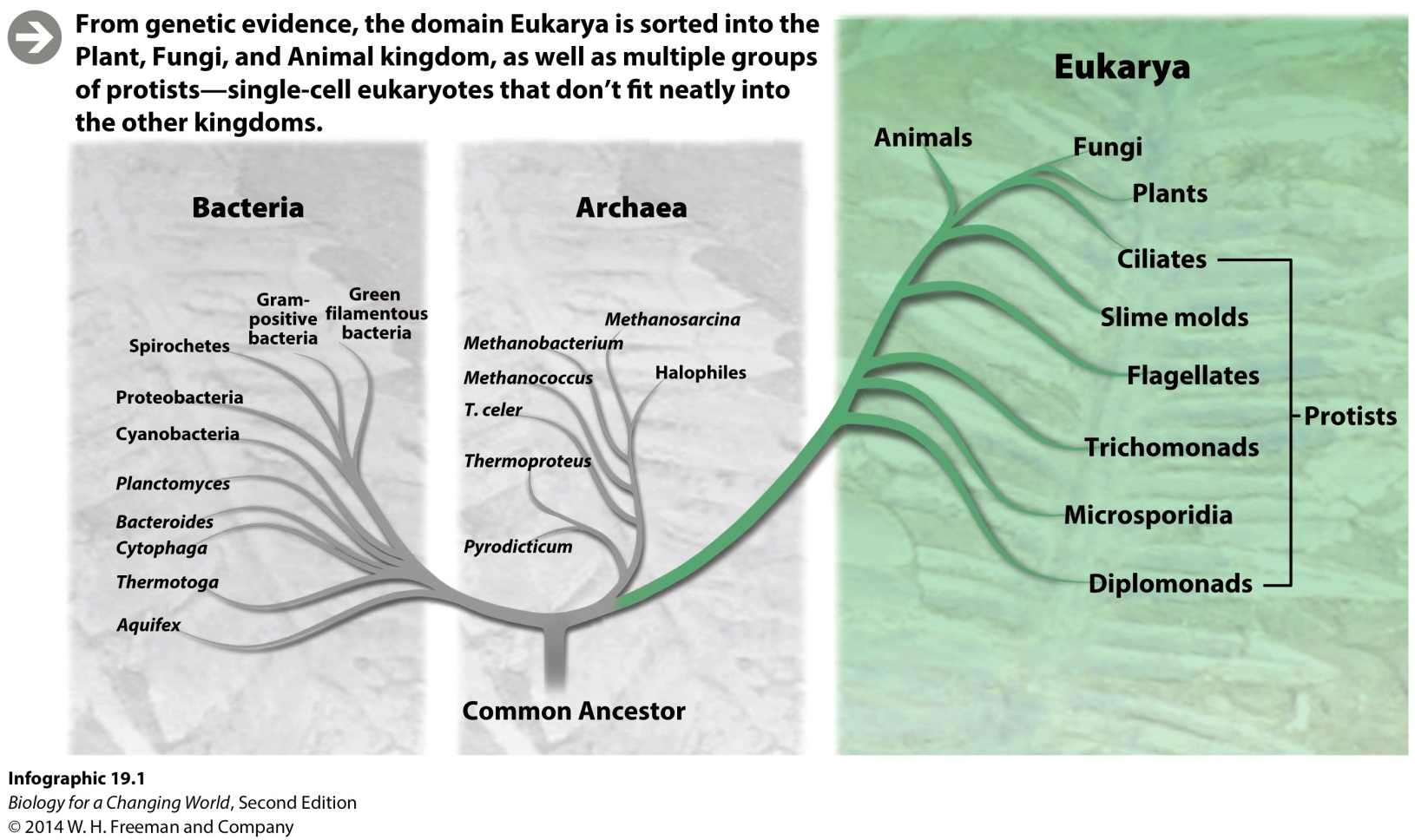 Eukaryotic diversity
Park’s diversity reflects the geological history and ecology of region
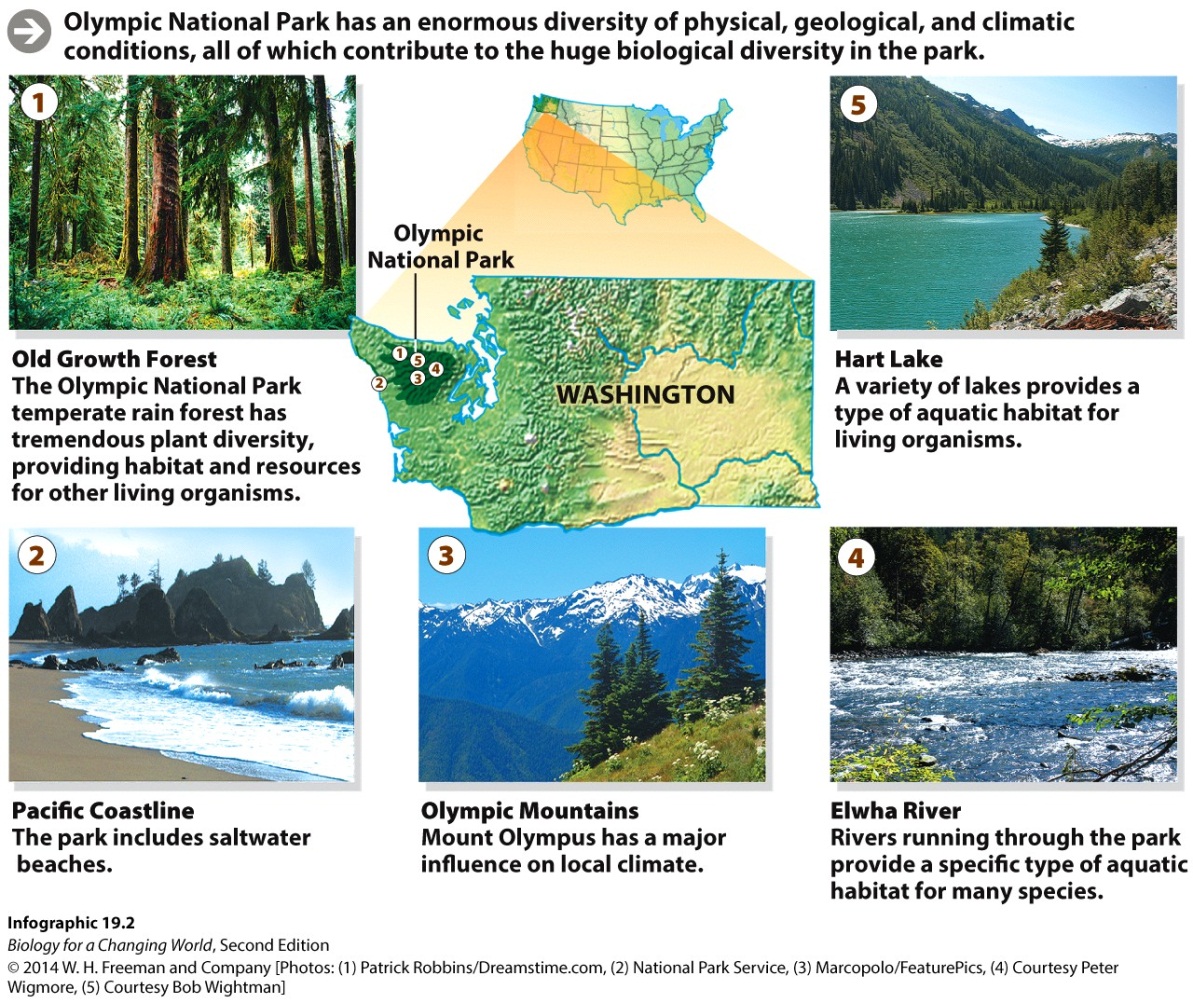 [Speaker Notes: During the last ice age, the Olympic Peninsula was isolated by glaciers and largely separated from the rest of what is now the United States. Today, it is surrounded by saltwater on three sides and is essentially an ecological island, distinctive in its geography and topography.

Its mosaic of physical, geographic, and climatic conditions provides numerous habitats for the many species of eukaryotes that live here.]
Eukaryotic diversity: plants
Plant
multicellular eukaryote
has cell walls
photosynthetic
autotroph
adapted to life on land
Eukaryotic diversity: plants
Bryophytes

earliest plants

nonvascular plant

lack roots and tissue for transporting water and nutrients

grow only in damp environments

does not produce seeds
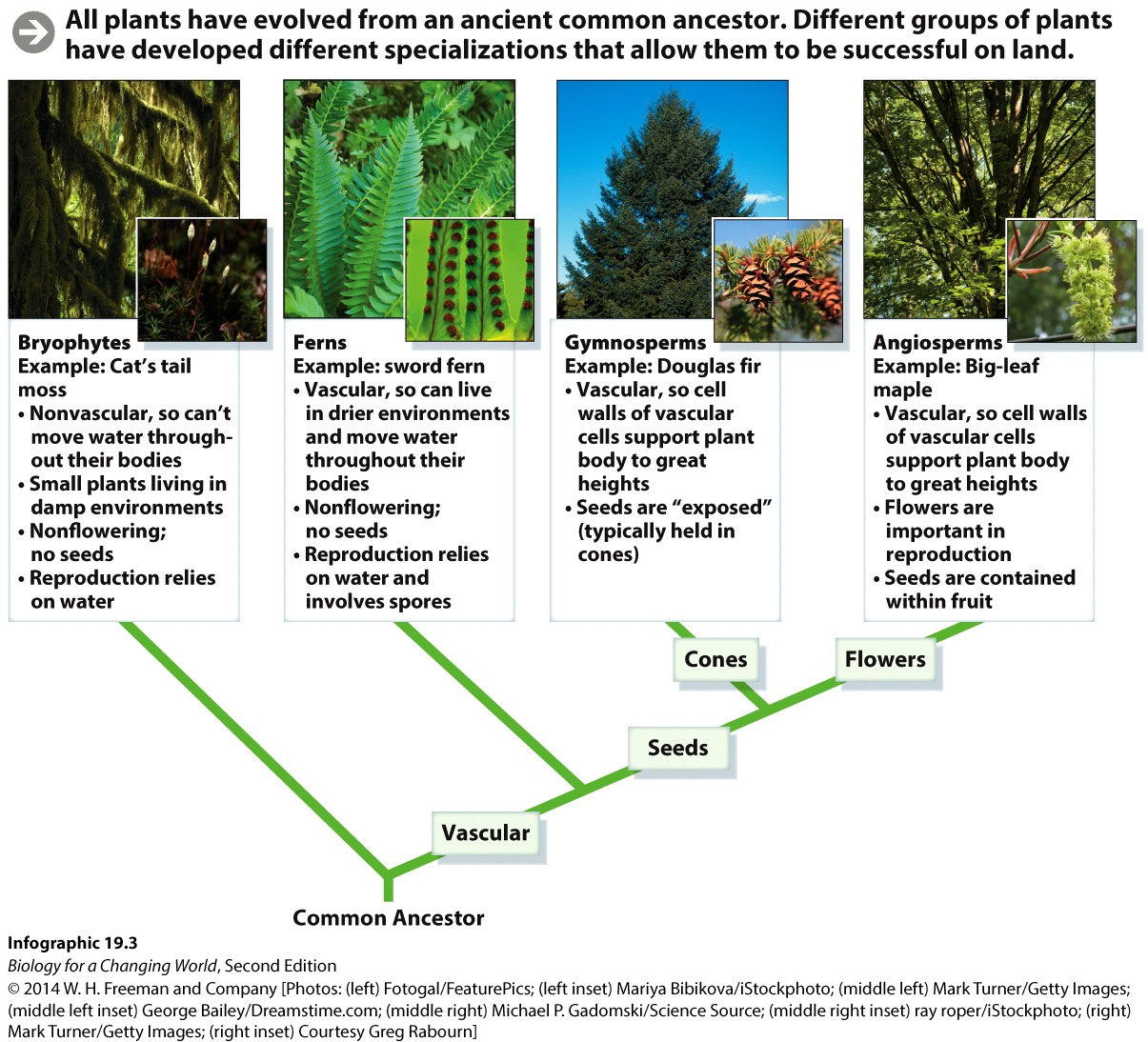 Eukaryotic diversity: plants
Bryophytes
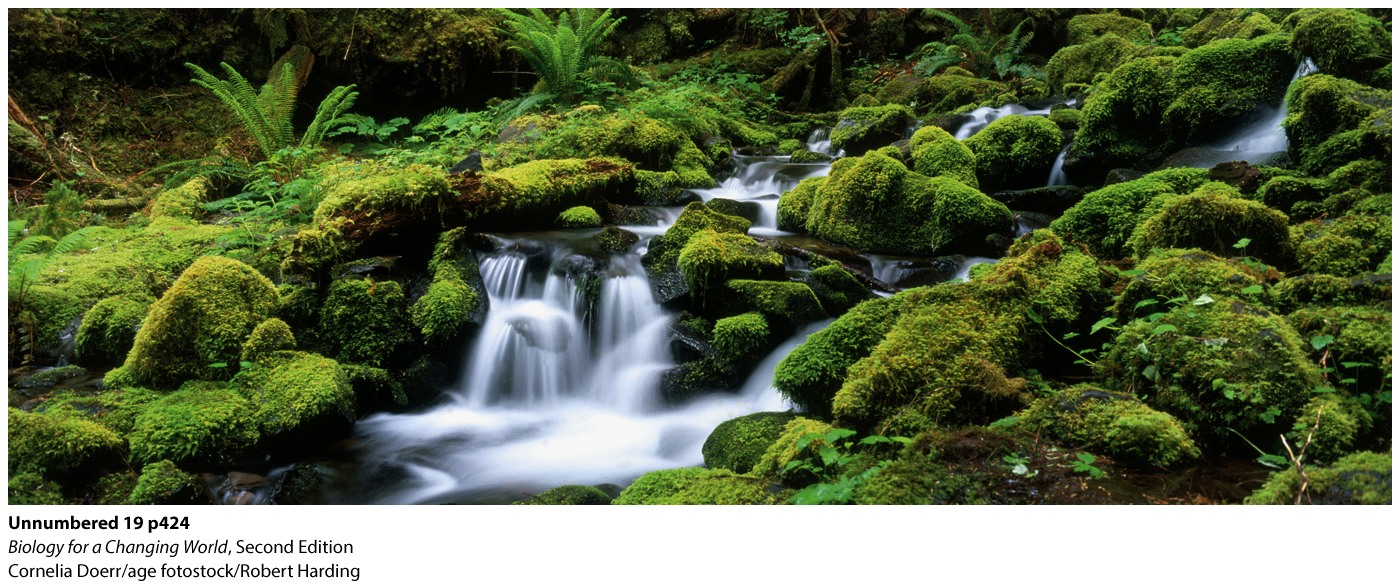 [Speaker Notes: The Olympic rain forest is a soggy paradise for bryophytes, such as mosses and liverworts, which appear as squat, spongy mats.]
Eukaryotic diversity: plants
Vascular plants 
specialized tissues for  transport

ferns
angiosperms
gymnosperms
Eukaryotic diversity: plants
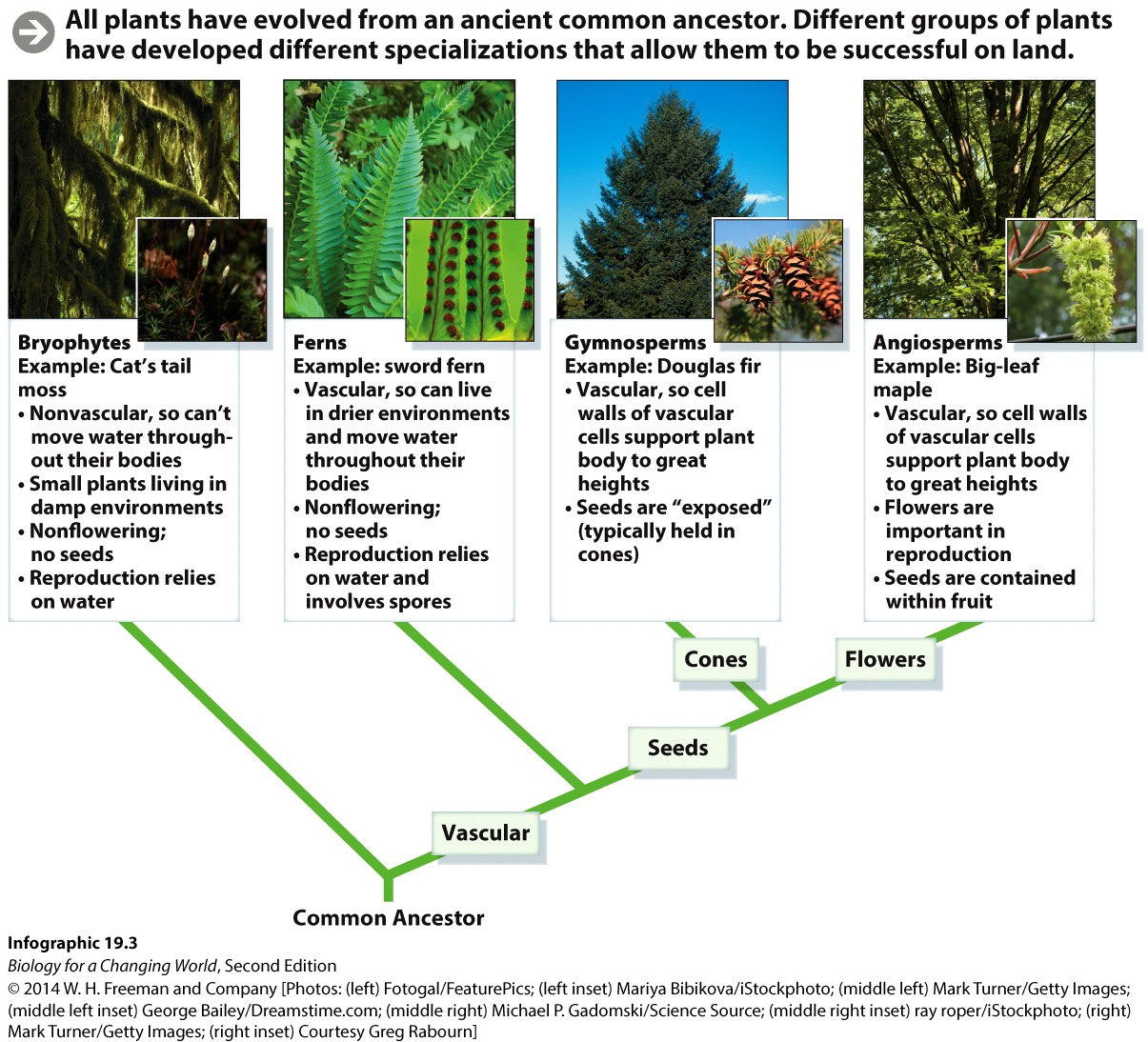 Ferns
first vascular plant
no seeds
vascular tissue keeps stems rigid
[Speaker Notes: At one time, ferns ruled the plant world, spreading their massive fronds across the entire landscape in the carboniferous period.]
Eukaryotic diversity: plants
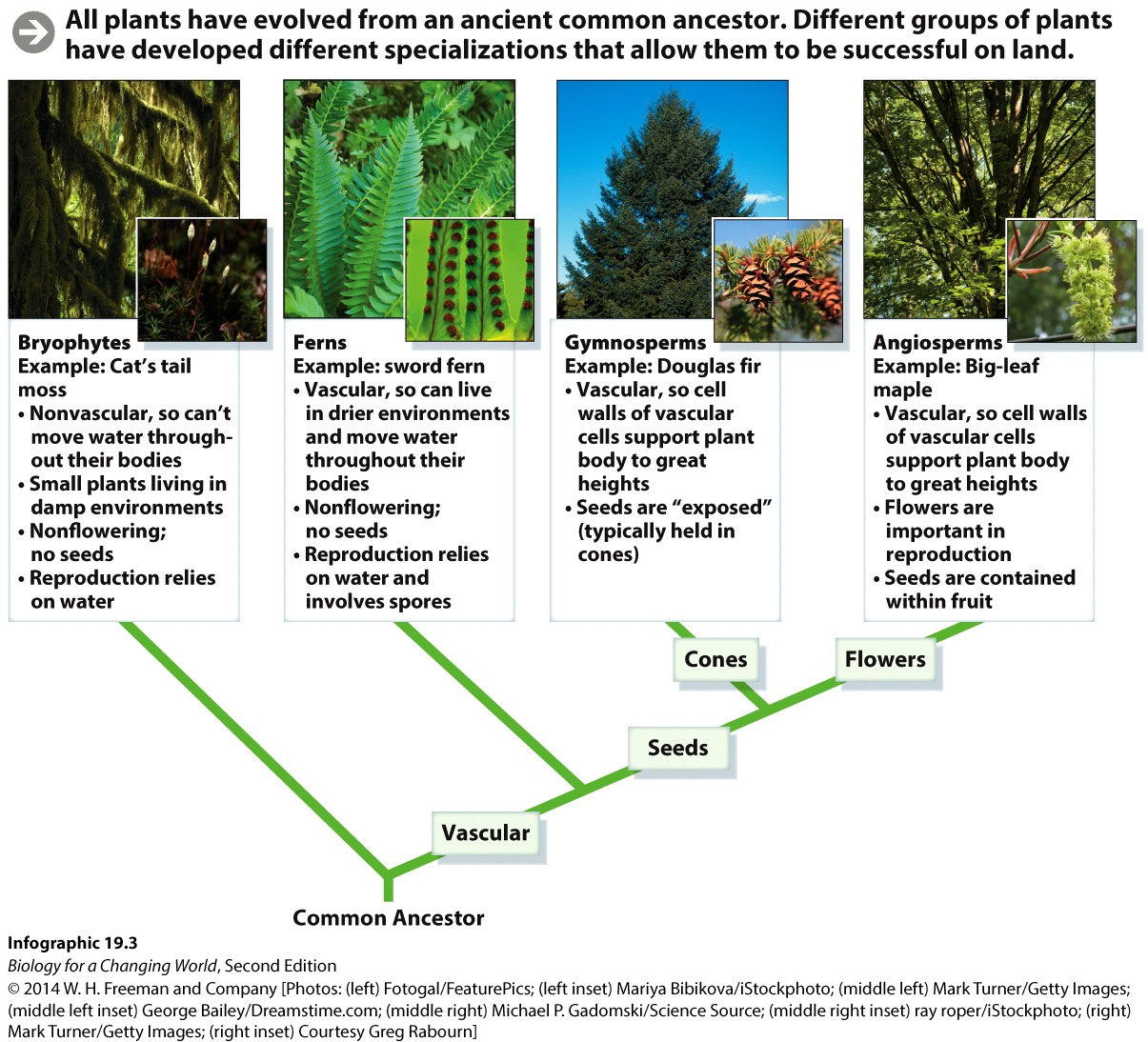 Angiosperms

seed plants
seeds in fruit
flowering
[Speaker Notes: Angio is Greek for vessel or container.

Seed plants first emerged about 360 million years ago, during the late Devonian period. A seed, which envelops a plant’s embryo, is an ideal package for withstanding harsh conditions and traveling to a location where it can grow into a new plant. Today, more than 90% of all living plants are seed plants.]
Eukaryotic diversity: plants
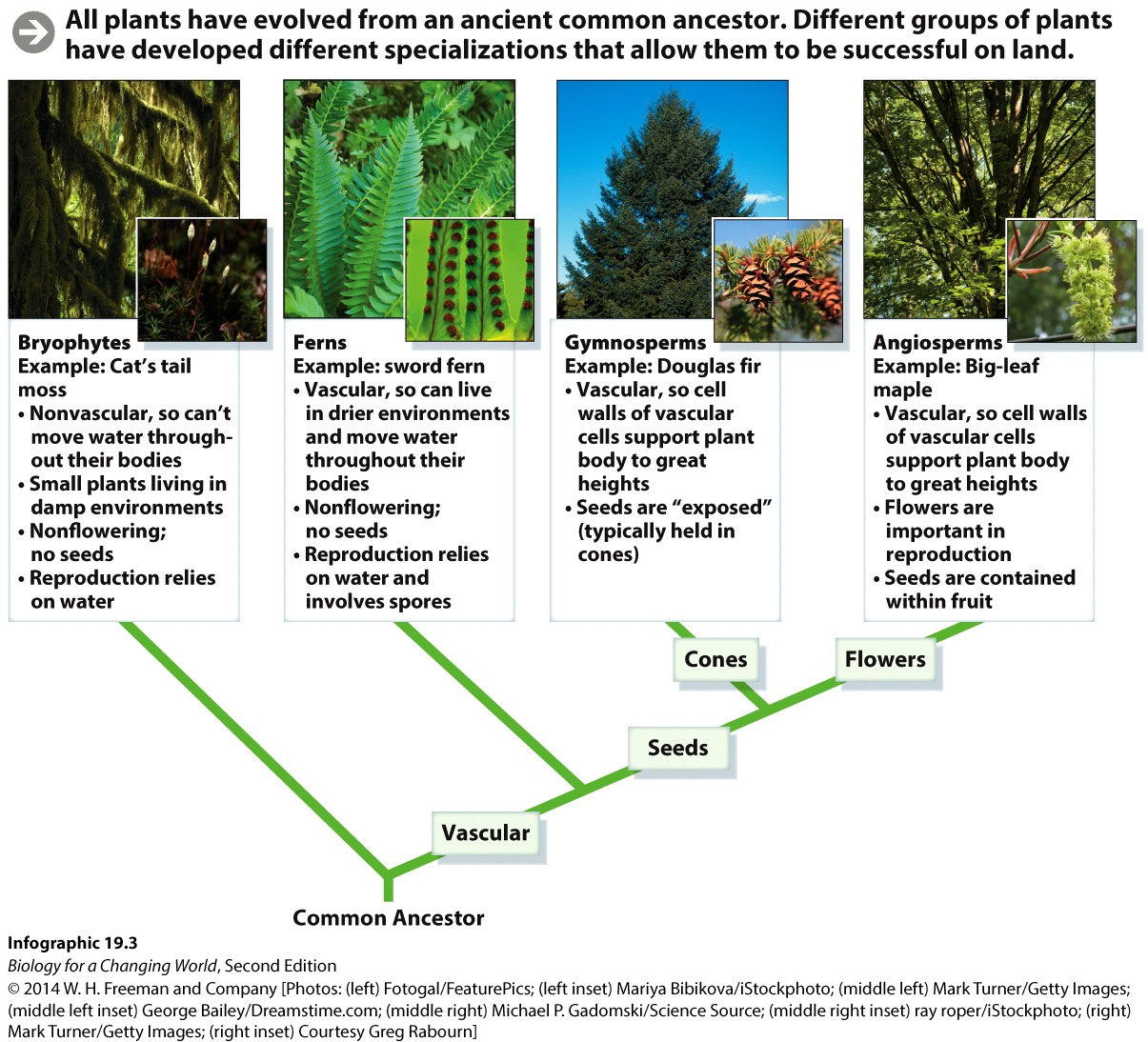 Gymnosperms
seed-bearing plants
“naked” seeds
 typically held in cones
[Speaker Notes: Gymnos is Greek for naked, so the name literally means “naked seeds.”]
Eukaryotic diversity: plants
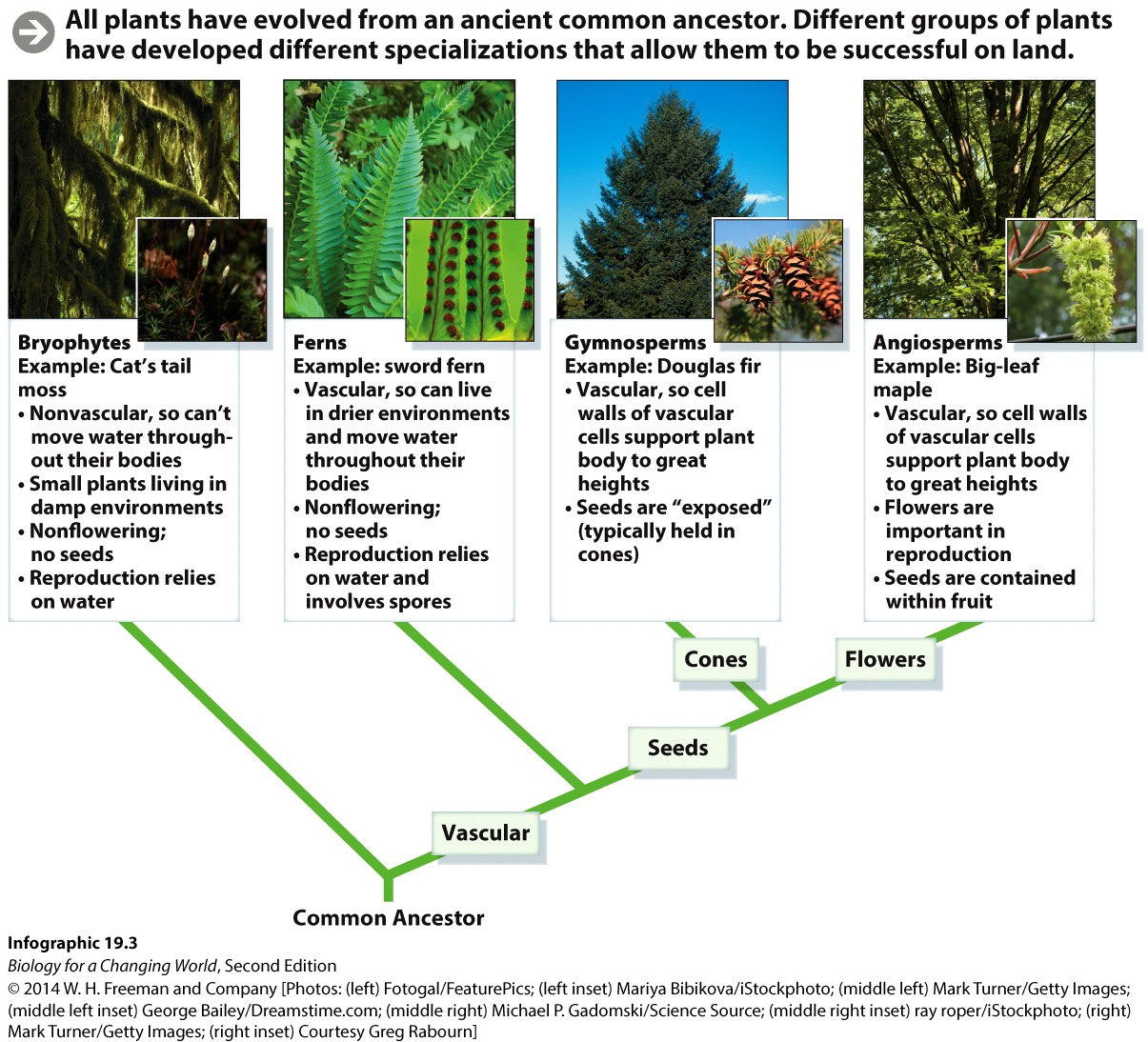 Eukaryotic diversity: animals
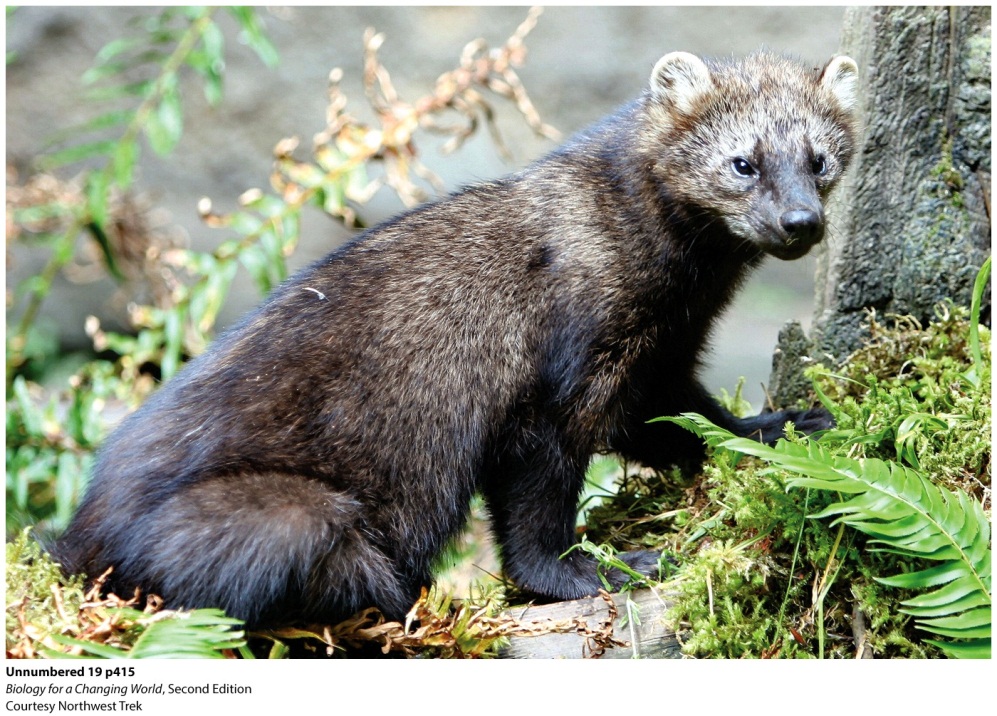 Animal
multicellular eukaryote
obtains nutrients by ingesting other organisms
heterotroph
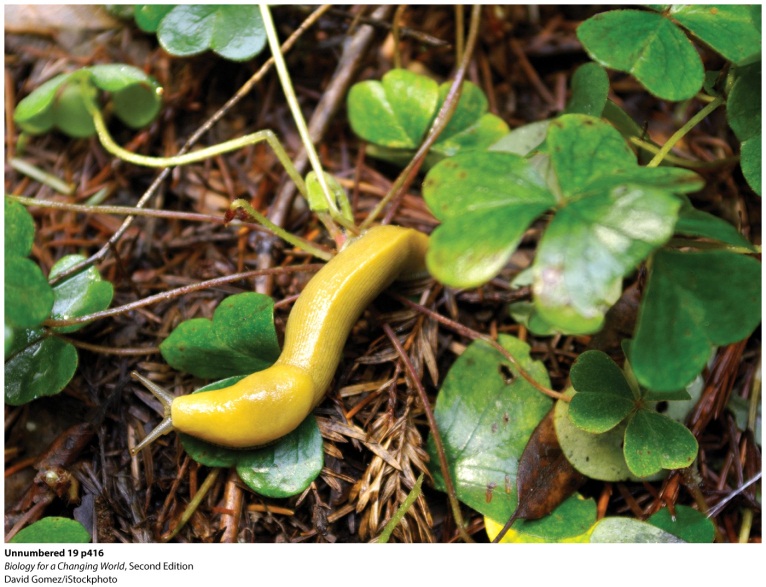 [Speaker Notes: A Pacific fisher (martes pennanti).

The banana slug, one of the forest’s most voracious inhabitants, is distasteful to predators.]
Eukaryotic diversity: animals
Three main lineages

See three distinct body plans
no definite shape, asymmetrical
radial symmetry
bilateral symmetry
[Speaker Notes: Features used to group and sort animals: anatomical and embryological evidence DNA.  It is clear that all animals descended from the same common ancestor and diversified into the different forms we see today.]
Eukaryotic diversity: animals
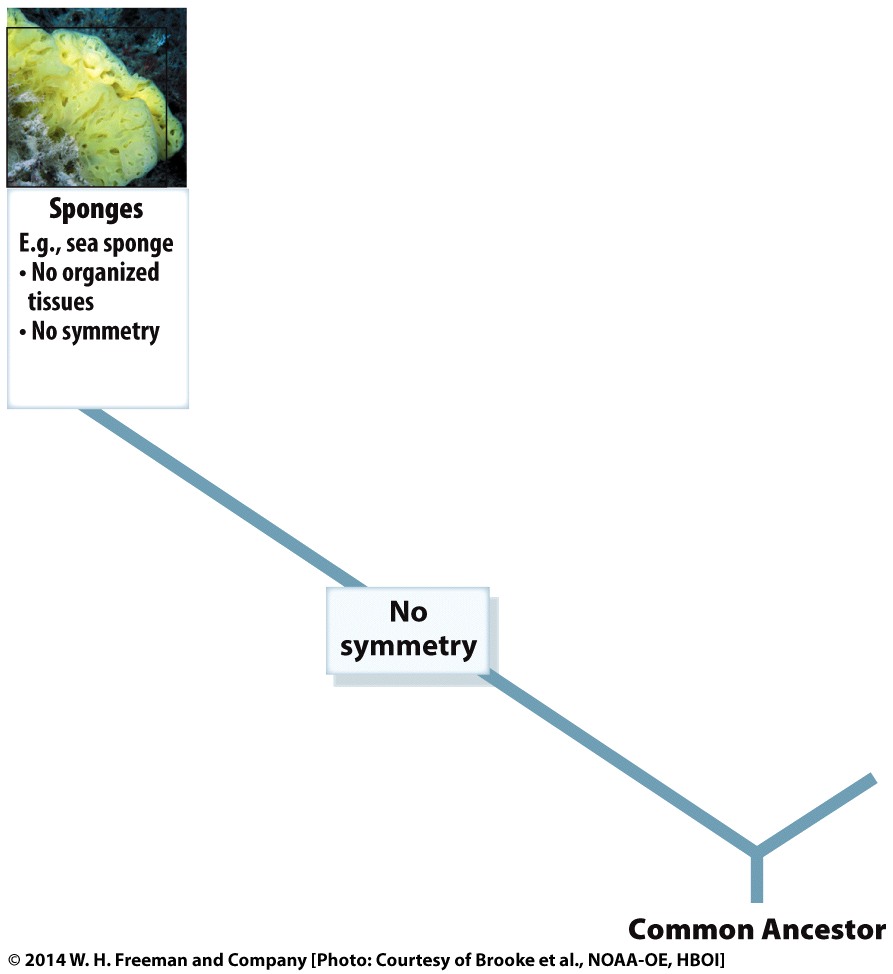 Asymmetrical
simplest living animals
lack defined tissues or organs (such as sponges)
[Speaker Notes: These are likely similar to the earliest animals to have populated the oceans.]
Eukaryotic diversity: animals
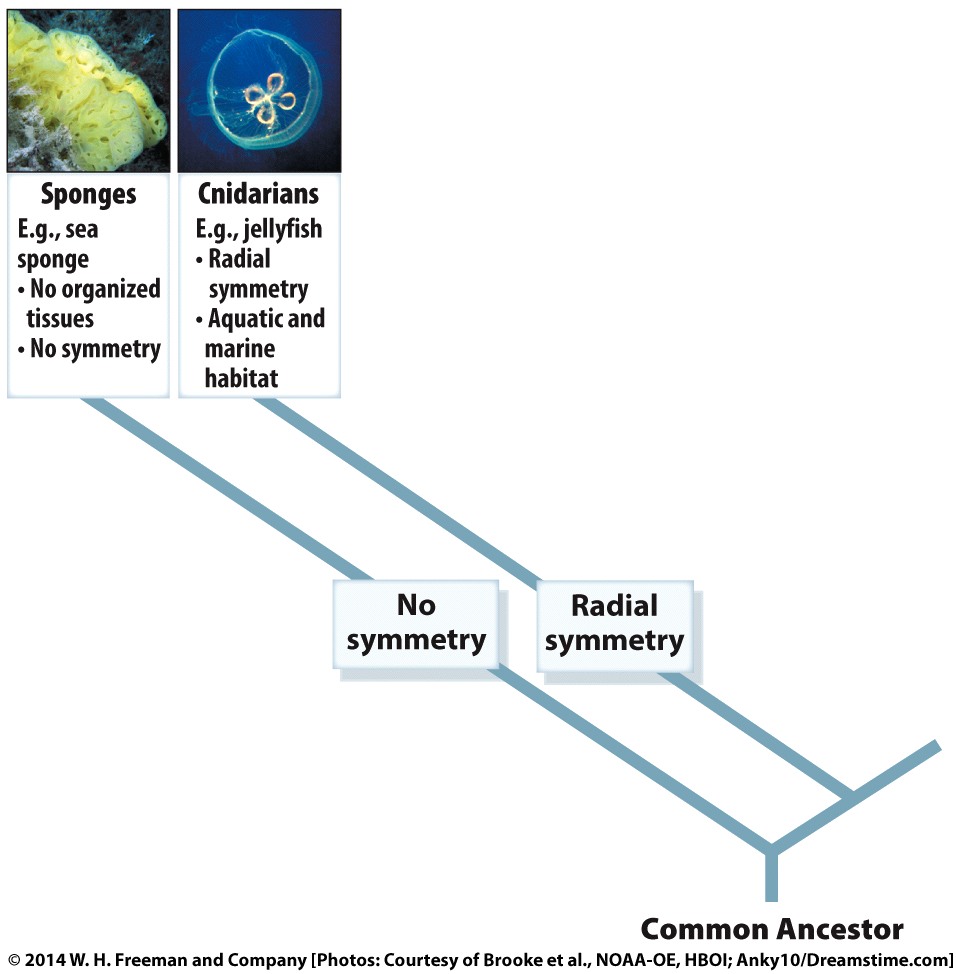 Radial symmetry 
body plan that is circular
no clear left or right sides
Eukaryotic diversity: animals
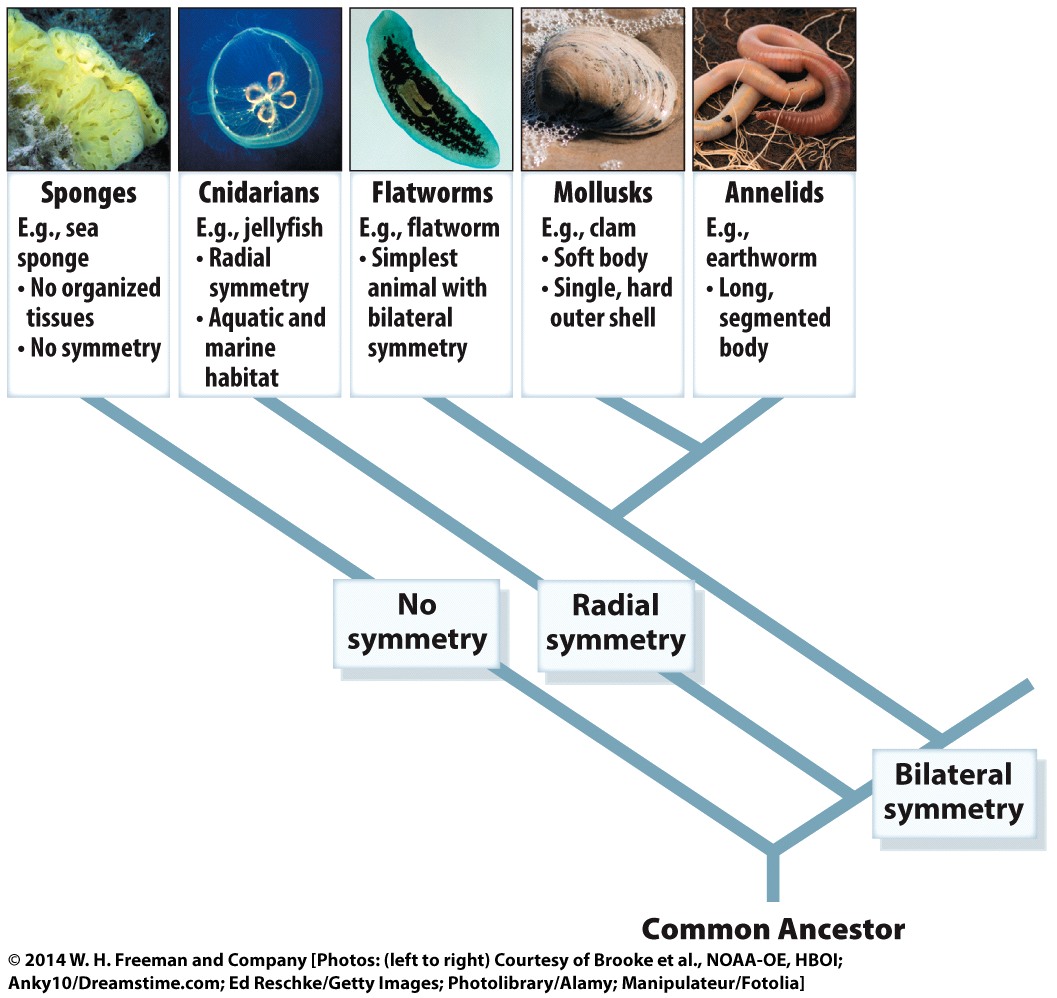 Bilateral symmetry
clear right and left halves 
mirror images of each other
adaptation for seeking food, stalking prey, and avoiding predators
[Speaker Notes: All other animals—everything from worms and insects to fishers and humans—exhibit bilateral symmetry; for instance, bilaterally symmetrical animals have an eye on each side of the face, enabling them to look straight ahead.]
Eukaryotic diversity: animals
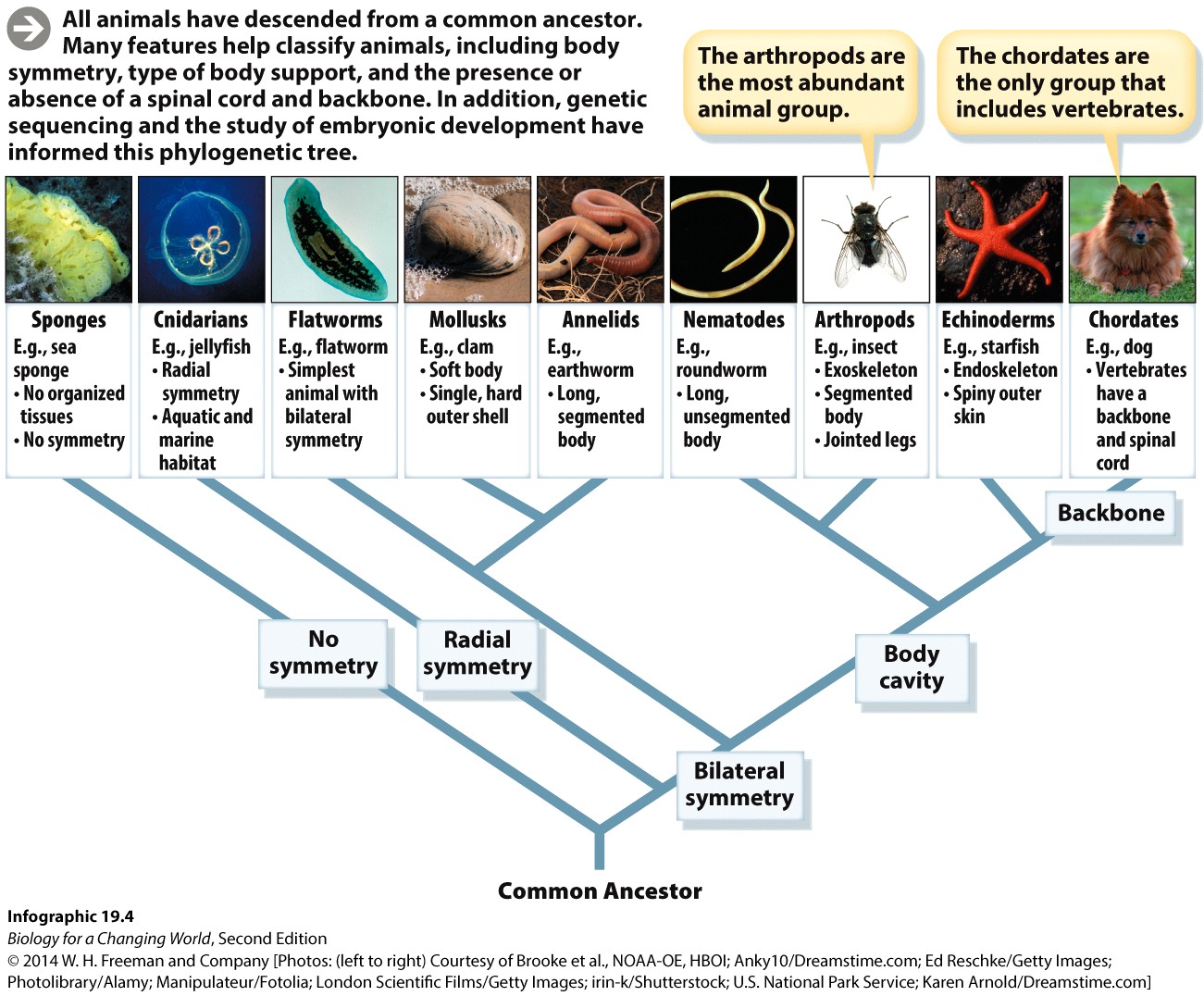 Eukaryotic diversity: animals
Invertebrates
grouped based on lack of backbone
95% of animals
mollusks
annelids
nematodes
arthropods
echinoderms

Vertebrate
animal with a bony or cartilaginous backbone
chordates
Eukaryotic diversity: animals
Invertebrates

Mollusk
soft-bodied invertebrate
generally with a hard shell
slugs, snails, clams

 Annelid
segmented worm
earthworms
[Speaker Notes: Mollusk: shell (which may be tiny, internal, or absent in some mollusks).

By digesting dead plant material, these mollusks help recycle nutrients. And with their calcium-rich shells, snails provide this valuable mineral to the creatures that feast on them, such as rodents and birds. 

Annelids create passageways in the soil as they move, allow air and water to enter the soil, which is important for plants and other aerobic organisms that require water and oxygen. By eating and digesting leaf and other plant litter, earthworms also make nutrients available for other plants.]
Eukaryotic diversity: animals
Invertebrates

Arthropods
most abundant invertebrates
segmented body,  jointed appendages, hard exoskeleton
protects  organism from predators, keeps it from drying out, structure and support for movement 
insects
[Speaker Notes: There are approximately 2 million to 4 million species of arthropods, of which 855,000 have been officially described so far.

Insects: arthropods with three pairs of jointed legs and a three-part body consisting of head, thorax, and abdomen.]
Eukaryotic diversity: animals
Vertebrates

Chordates 
mammals
mammary glands 
body covered with fur
For example, the fisher
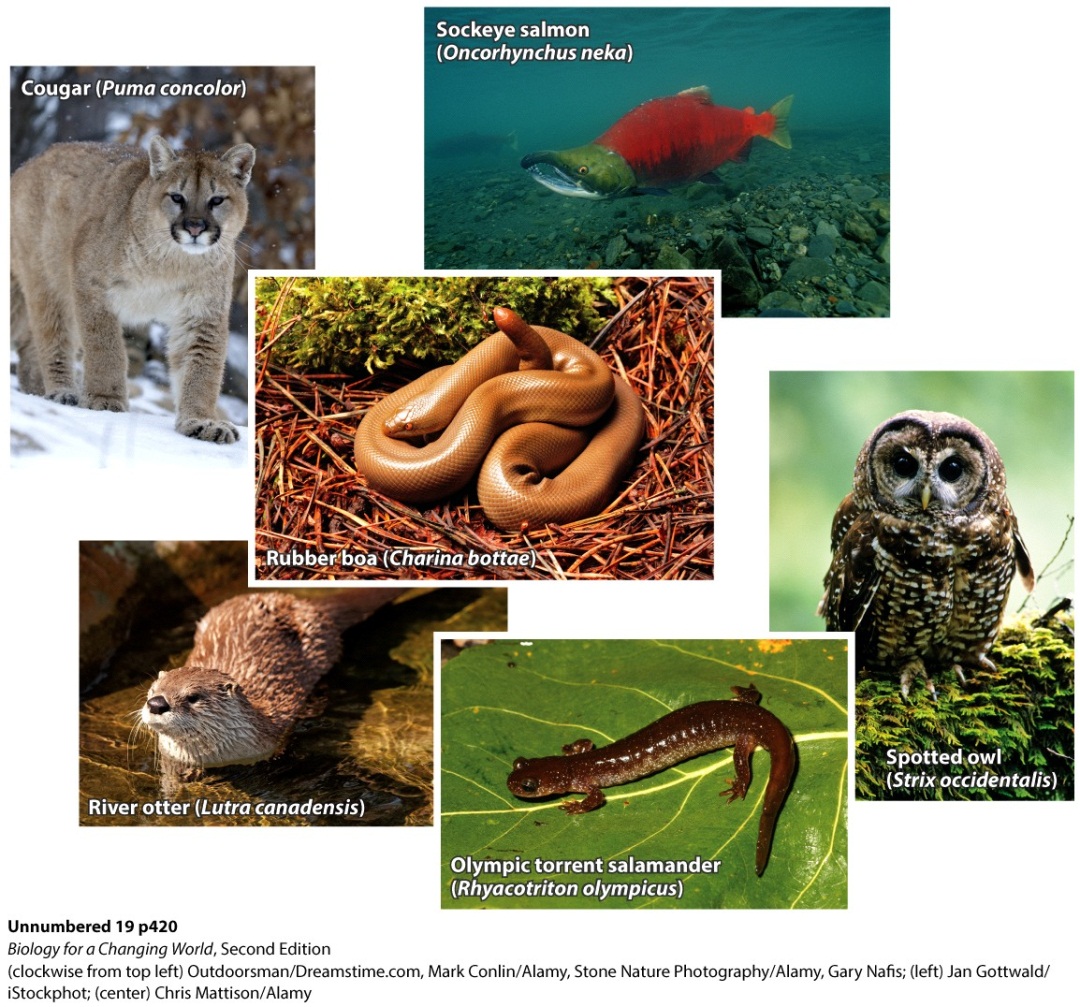 [Speaker Notes: These are examples of vertebrates. Olympic National Park is home to a variety of vertebrates, including hundreds of species of mammals, fish, reptiles, birds, and amphibians.]
Eukaryotic diversity: animals
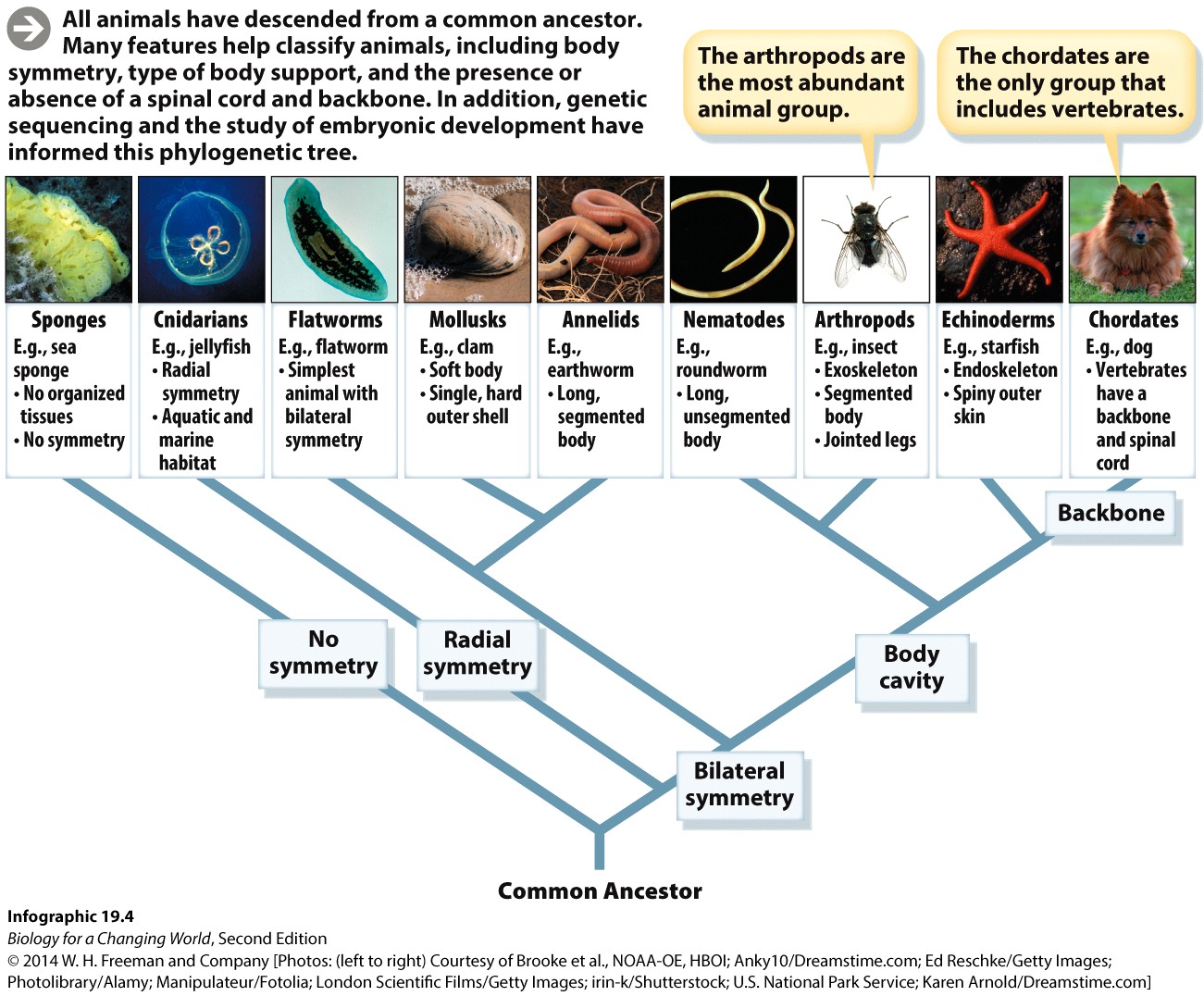 Eukaryotic diversity: fungi
Fungus (plural: fungi)
unicellular or multicellular
eukaryotic 
obtains nutrients by secreting digestive enzymes onto organic matter and absorbing
decomposers
digest and use organic molecules in dead organisms as sources of nutrients and energy
Eukaryotic diversity: fungi
Fungi 
body composed of threadlike structures, hyphae (singular: hypha)  
a hypha is a chain of many cells, capable of absorbing nutrients 
hyphae interweave to form mycelium
mushrooms, mold, yeast
[Speaker Notes: Mycelium (plural: mycelia): a spreading mass of interwoven hyphae that forms the often subterranean body of multicellular fungi.]
Eukaryotic diversity: fungi
Eukaryotic diversity: protists
Protist 
eukaryote that cannot be classified as a plant, animal, or fungus
usually unicellular
some are heterotrophic
algae
[Speaker Notes: Some protists are heterotrophic but because they are unicellular they are not technically animals.

Multicellular algae photosynthesize like plants, but unlike plants they lack specialized adaptations for living on land, such as roots, stems, and leaves.]
Eukaryotic diversity: protists
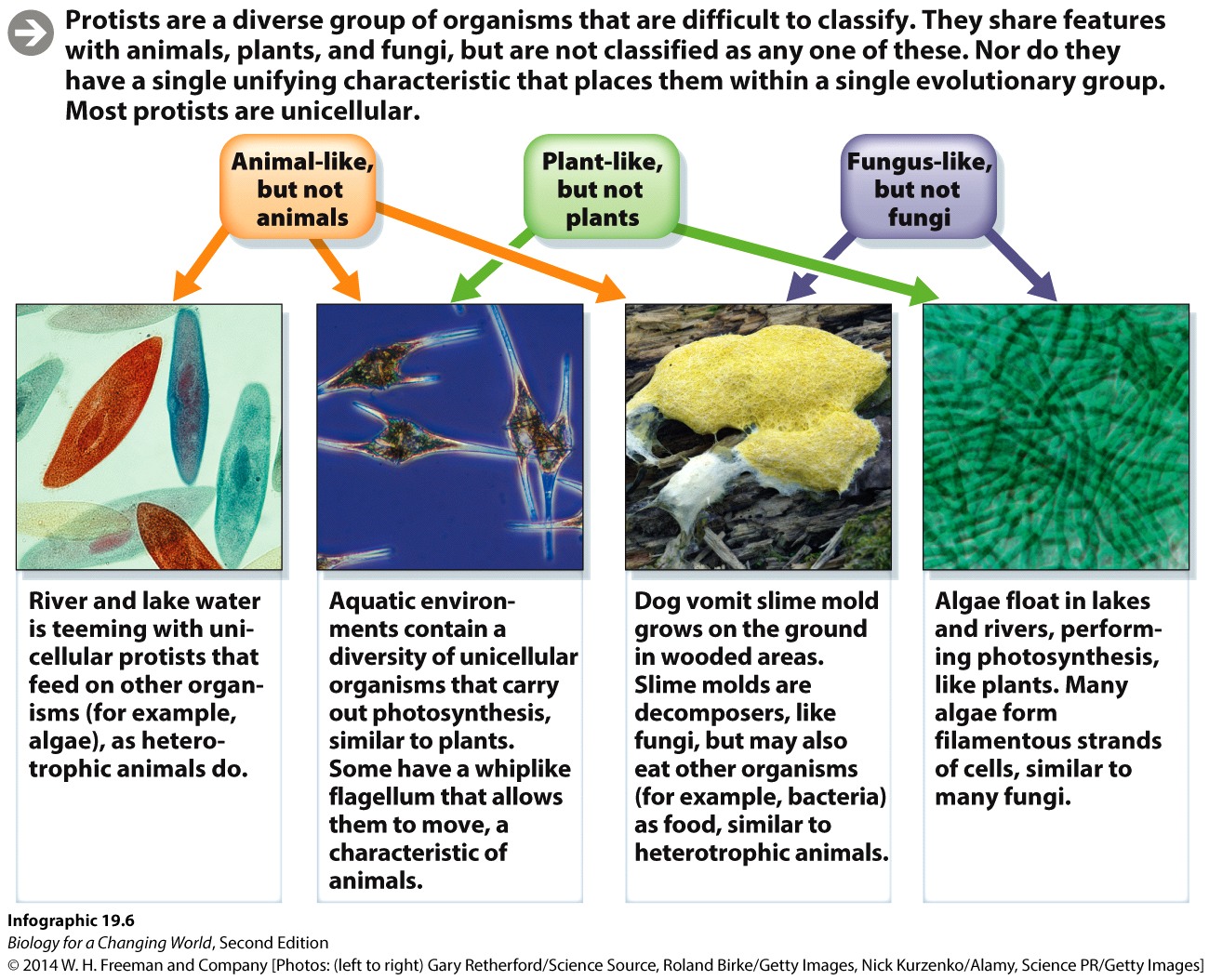 Summary
Forest ecosystems are home to a great variety of eukaryotic organisms.
The domain Eukarya encompasses all eukaryotic organisms—plants, animals, fungi, and the many types of protists.
Plants are multicellular eukaryotes that photosynthesize and are adapted to living on land and have cell walls: bryophytes, ferns, gymnosperms, and angiosperms.
Animals are multicellular eukaryotic heterotrophs that obtain nutrients by ingestion: invertebrates and vertebrates.
Fungi are decomposers, acquiring their nutrition by breaking down dead organic matter.
Protists are a diverse group of mostly unicellular eukaryotic organisms that do not cluster on a single branch of the evolutionary tree.